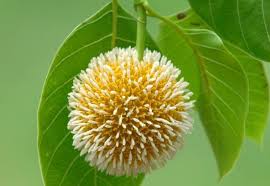 ¯^vMZg
wkÿK cwiwPwZ
Kvgiyb bvnvi
mnKvix wkÿK (AvBwmwU)
‡mvbvMvRx †gv: Qv‡ei miKvwi cvBjU nvB ¯‹yj
‡mvbvMvRx-‡dbx
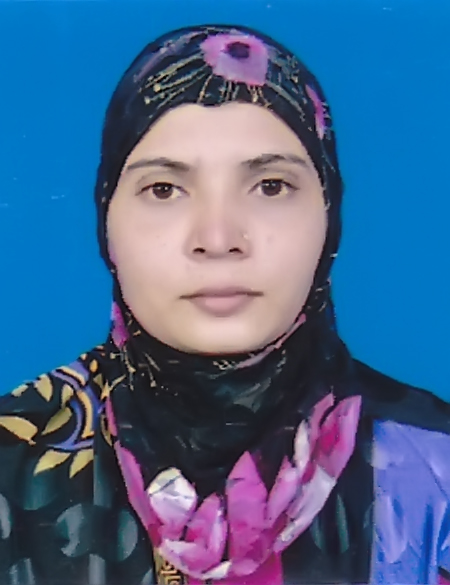 cvV cwiwPwZ
‡kÖbx:6ô      kvLv:K
welq: weÁvb  Aa¨vq:7g
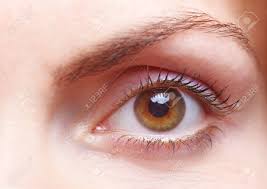 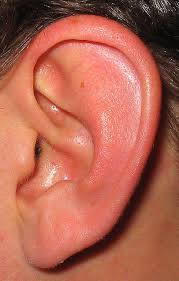 Qwe ¸‡jv jÿ¨ Kwi
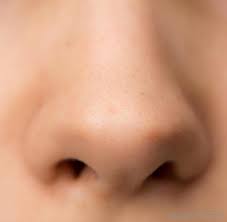 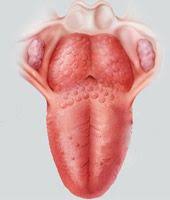 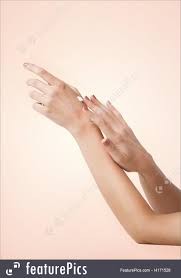 Qwe ¸‡jvi bvg ewj
wkLbdj
GB cvV ‡k‡l wkÿv_©xiv:
1.ms‡ew` A‡½i bvg ej‡Z cvi‡e|
2.‡Pv‡Li wewfbœ As‡ki bvg ej‡Z cvi‡e|
3.AkÖæ Kx ej‡Z cvi‡e|
4.wcDwcj Kv‡K e‡j ej‡Z cvi‡e|
5.Kvb/K‡Y©i wewfbœ As‡ki bvg ej‡Z cvi‡e|
6.KKwjqv Kv‡K e‡j ej‡Z cvi‡e|
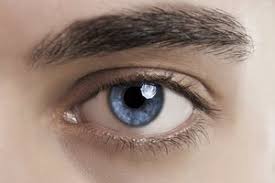 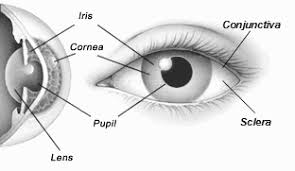 ‡PvLi wewfbœ Ask
‡Pv‡Li wewfbœ Ask
1.‡Pv‡Li cvZv            2.KbRvswUKv
3.Awÿ‡MvjK             4.‡¯‹¬viv
5‡Kvi‡qW                 6.‡jÝ
7‡iwUbv
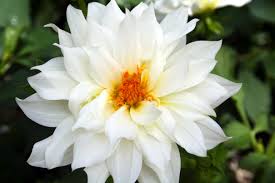 AkÖæ Kx
AkÖæMÖwš’ †_‡K wbtm„Z Zij hv †Pv‡Li cvwb ev AkÖæ
GKK KvR
‡PvL G‡K wewfbœ As‡ki bvg wPwnZ Ki
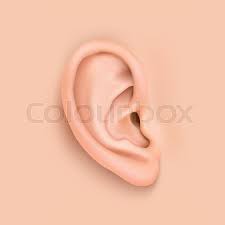 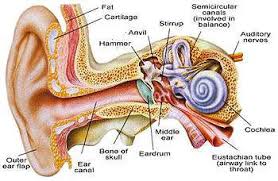 Kv‡bi wewfbœ Ask
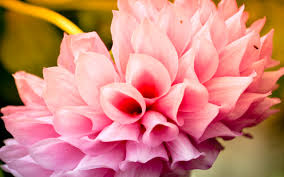 Kv‡bi wewfbœ Ask
1.ewnt KY©(wcbv,KY©Kzni KY©cUn)
2.ga¨KY© 
3.AšÍtKY© (BDwUªKzjvm,m¨vKzjvm)
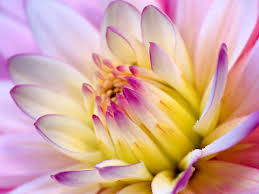 KvKwjqv Kx
AšÍtK‡Y©i †h cÖ‡Kv‡ôi †Pnviv A‡bKUv mvgy‡Ki gZ c¨vPv‡bv bvwjKvi gZ Zv‡K KKwjqv e‡j
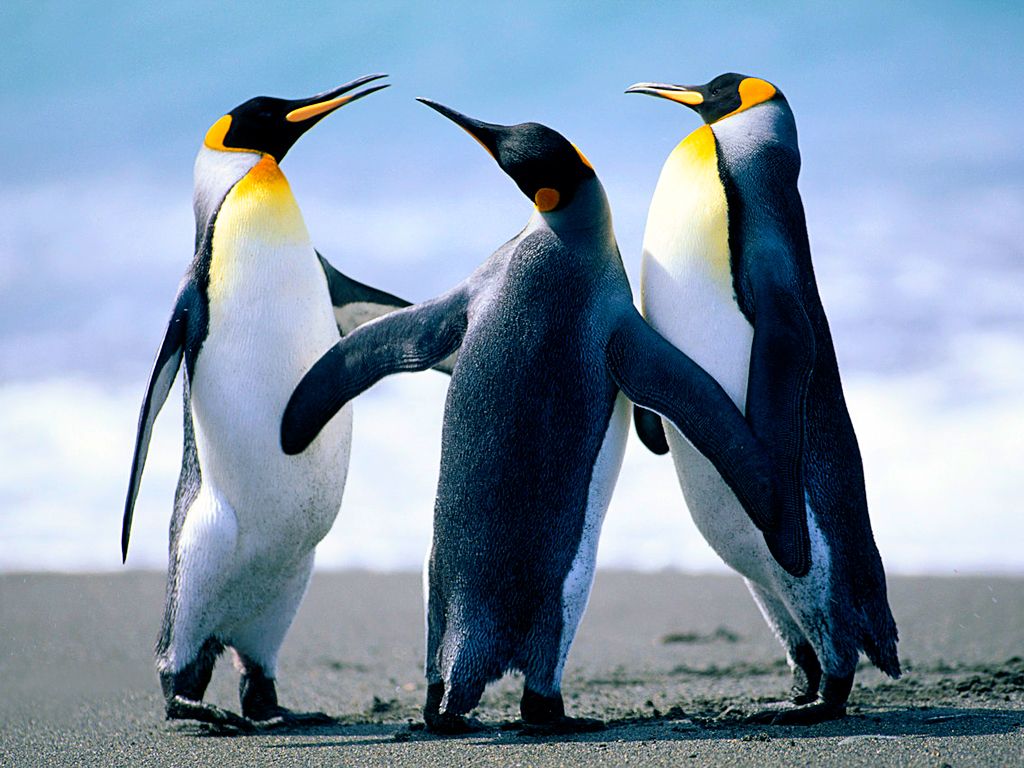 `wjq  KvR
Kv‡bi  wewfbœ As‡ki eb©bv `vI|
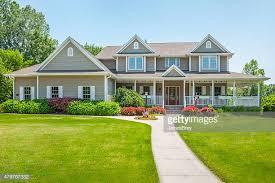 evwWi KvR
‡Pv‡Li wewfbœ As‡ki eY©bv Ki|
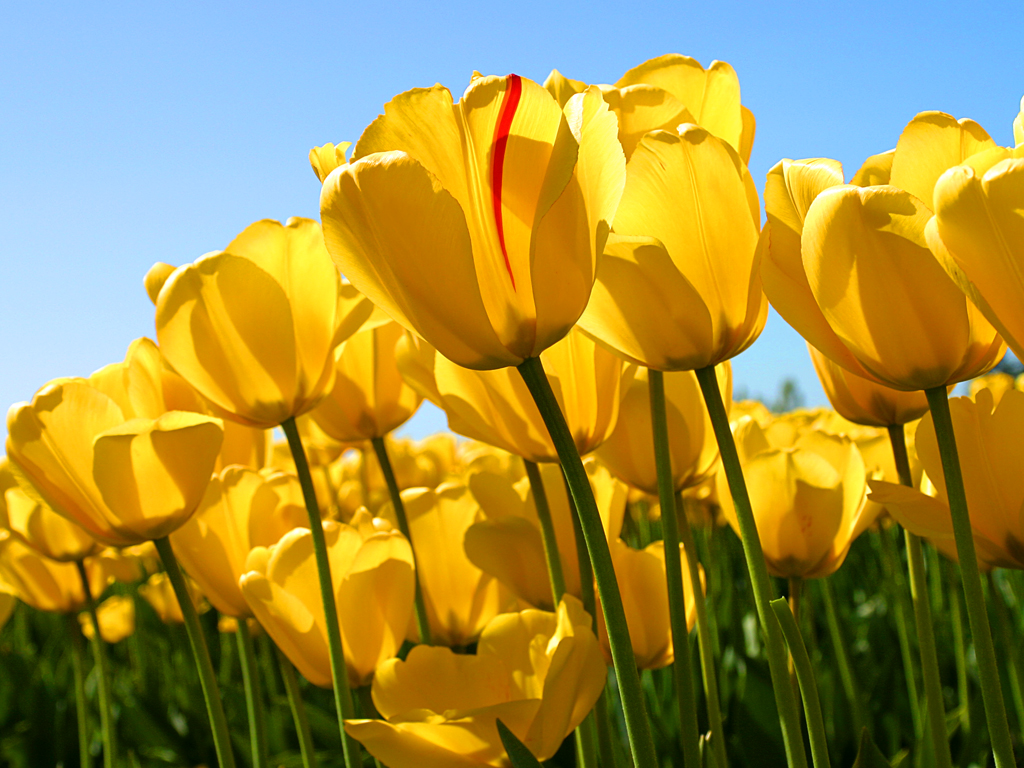 ab¨ev`